Technologická olympiáda 2025
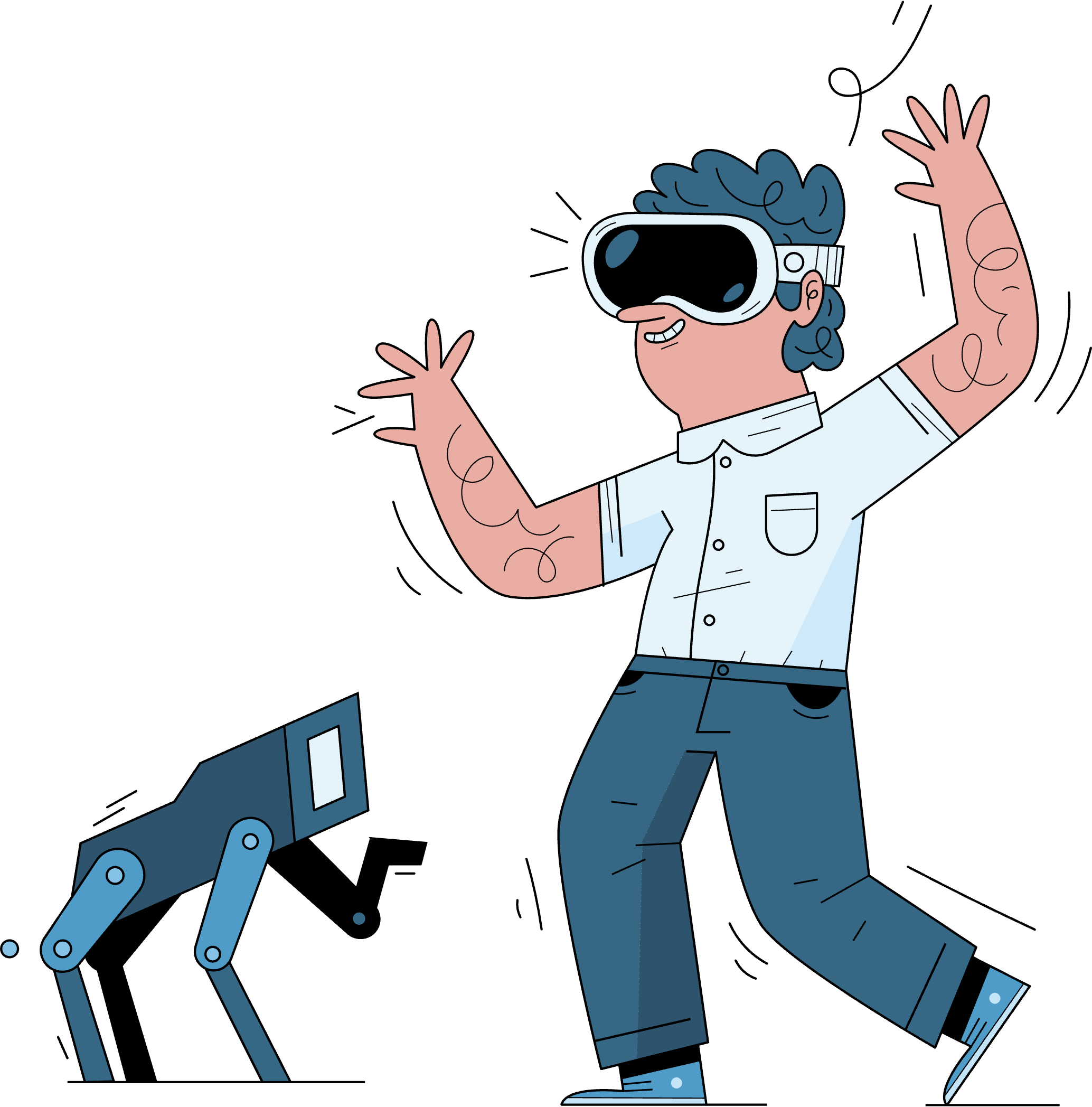 Jméno týmu
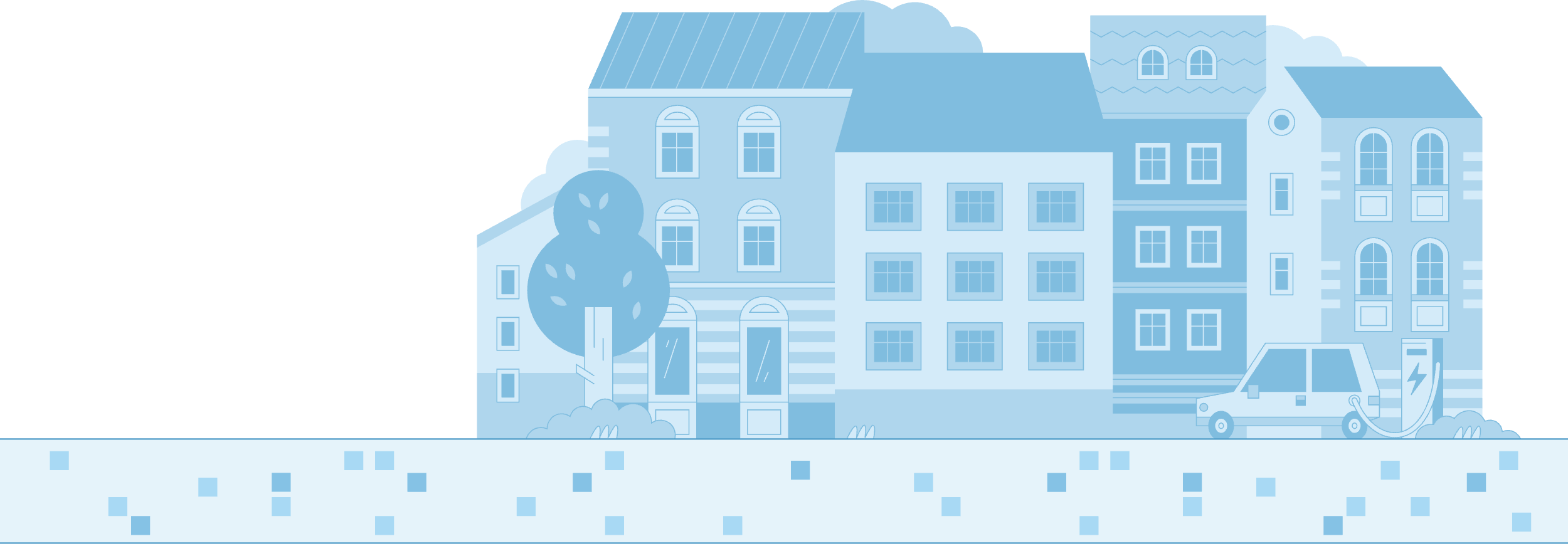 Škola a město
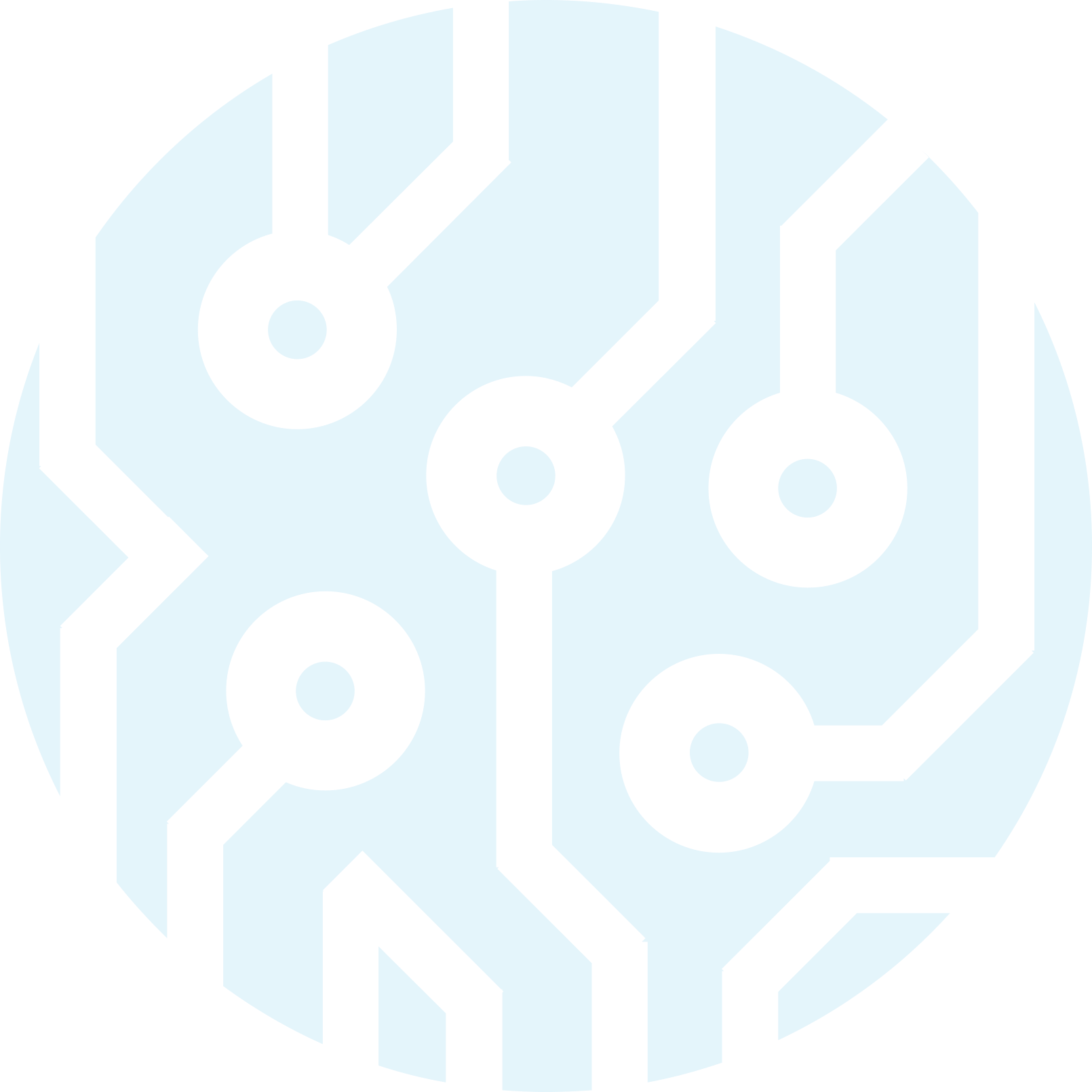 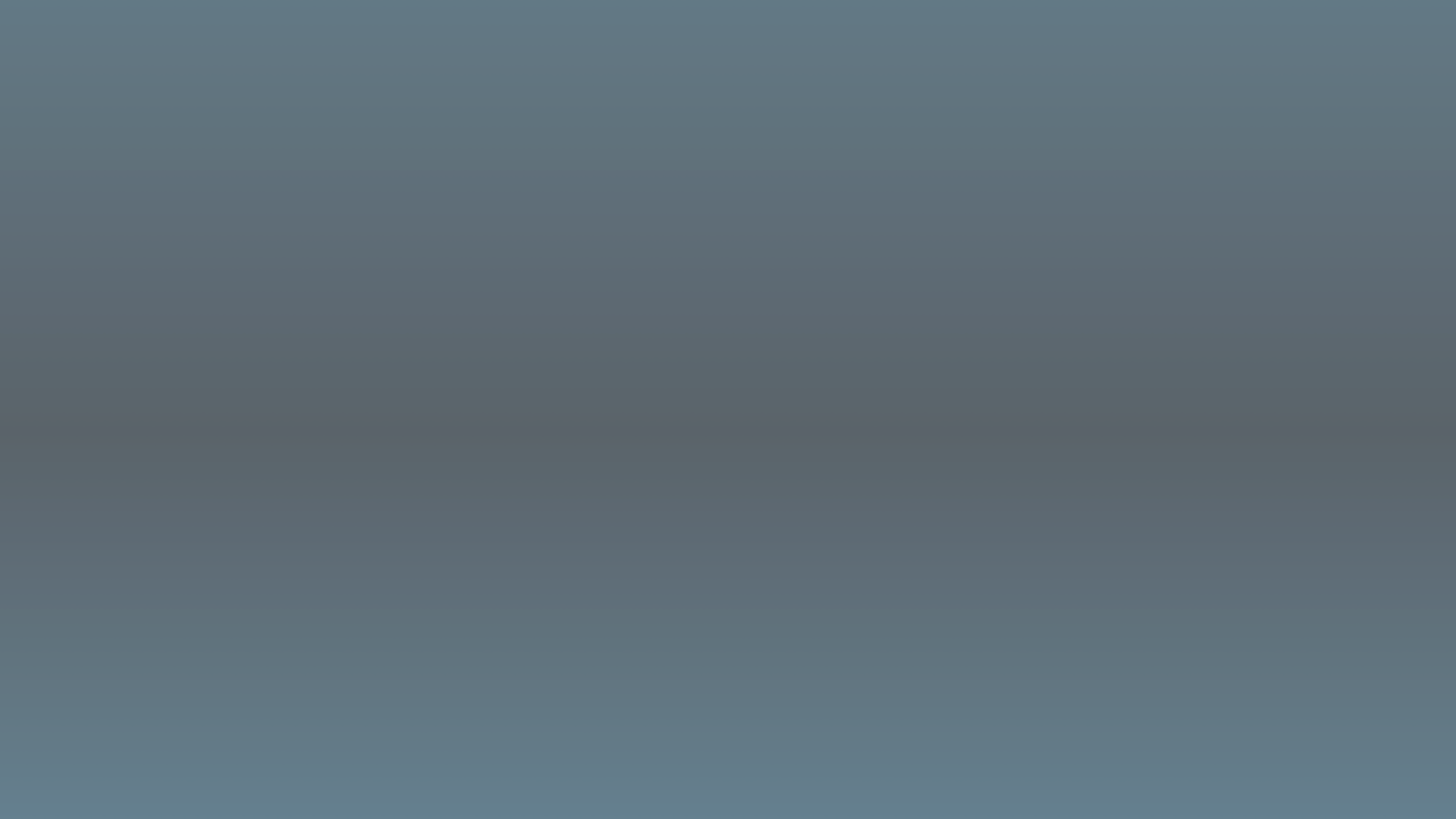 Technologická olympiáda 2025
28.3.2025
FEL ČVUT v Praze
Jméno oddílu
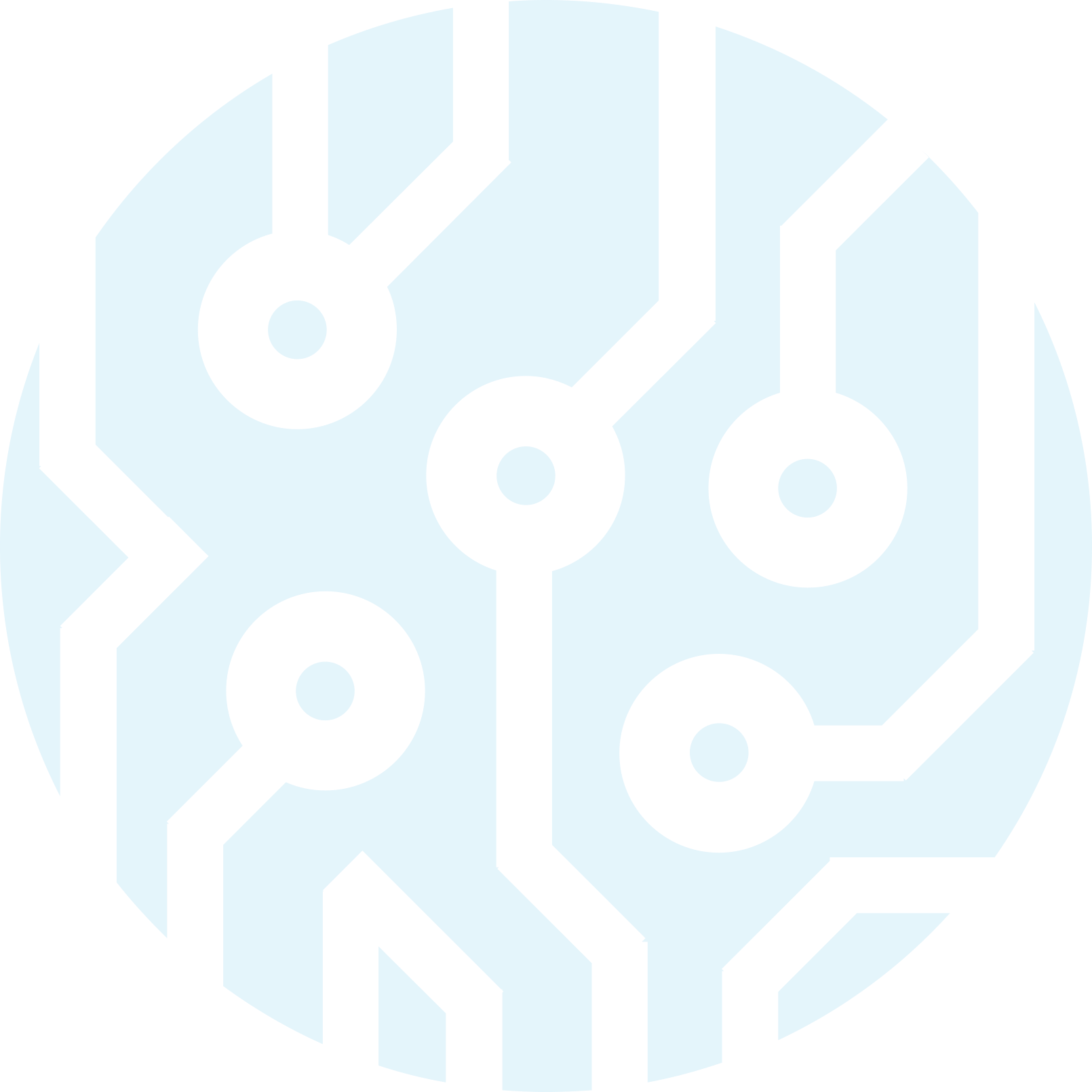 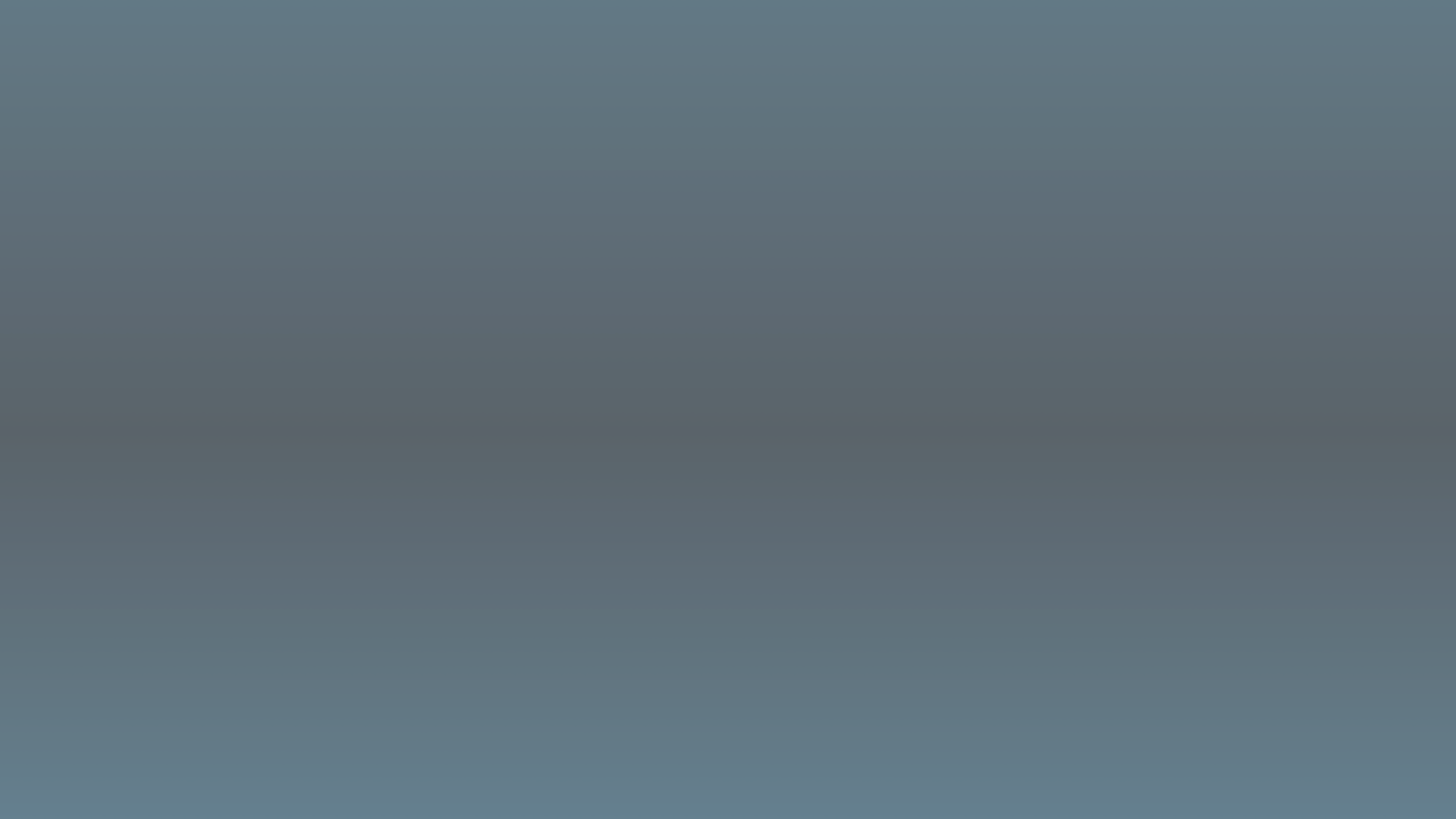 FEL ČVUT v Praze
Jméno oddílu
Text s odrážkami
Podtitul
Technologická olympiáda 2025
28.3.2025
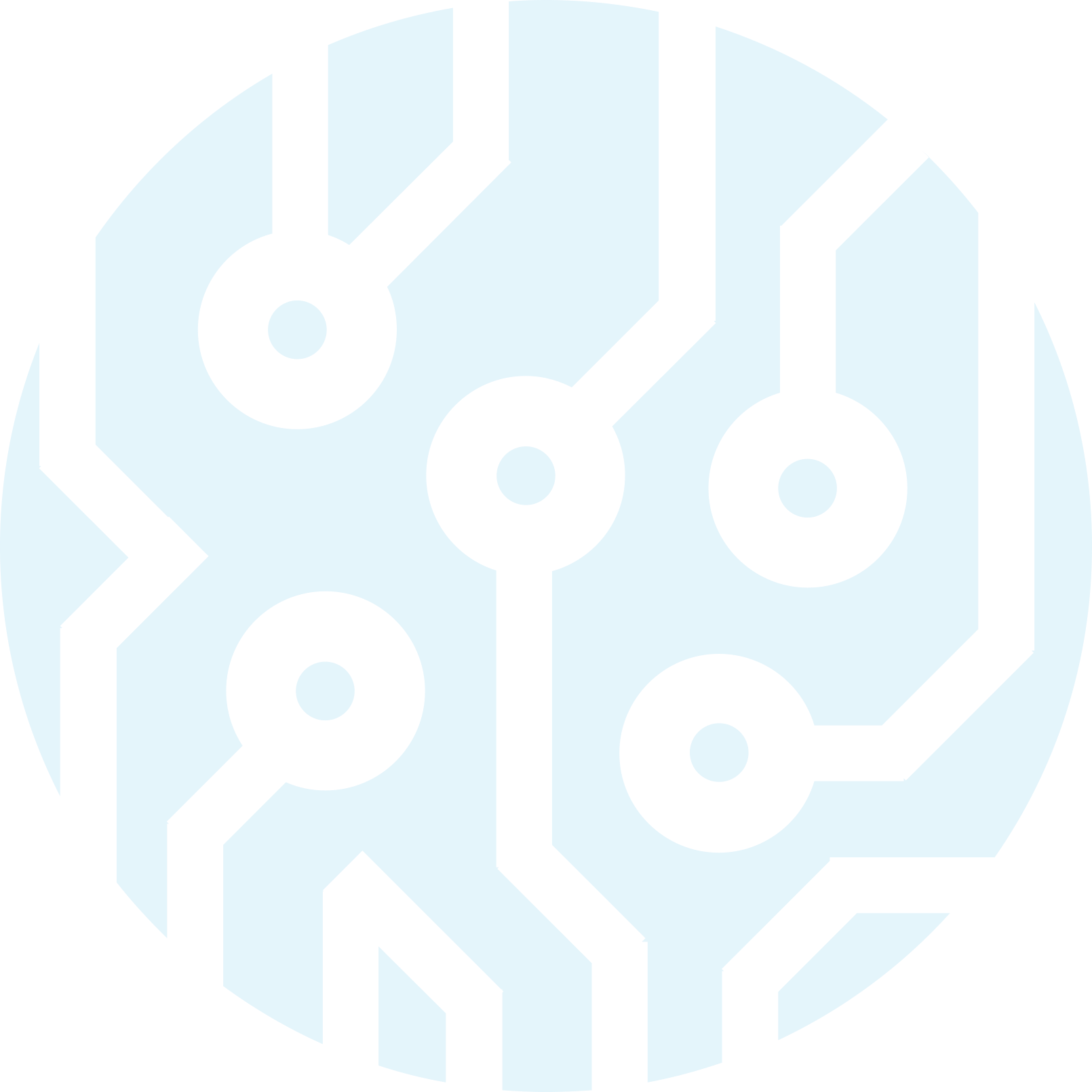 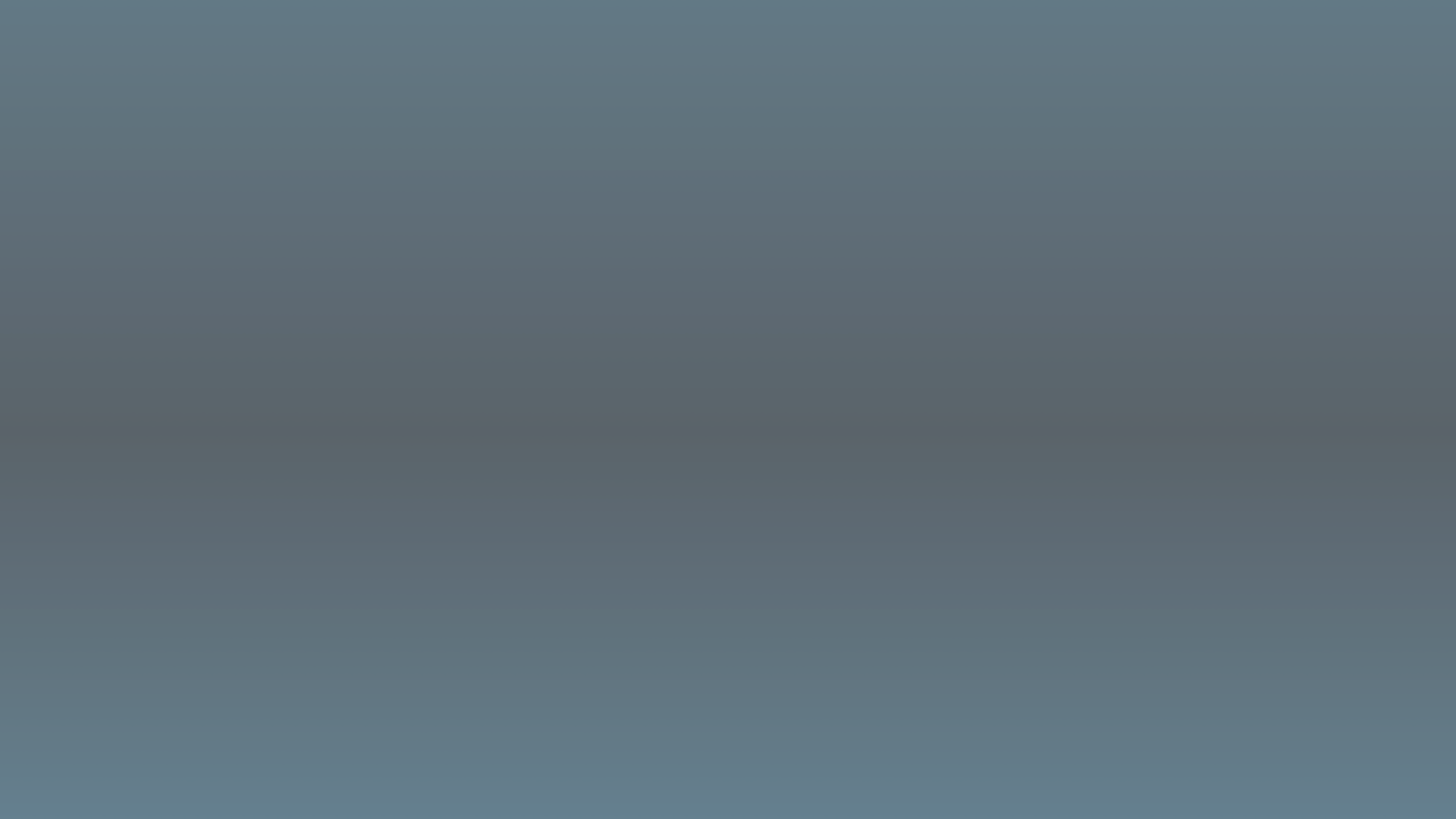 FEL ČVUT v Praze
100 %
Více o faktu
Technologická olympiáda 2025
28.3.2025
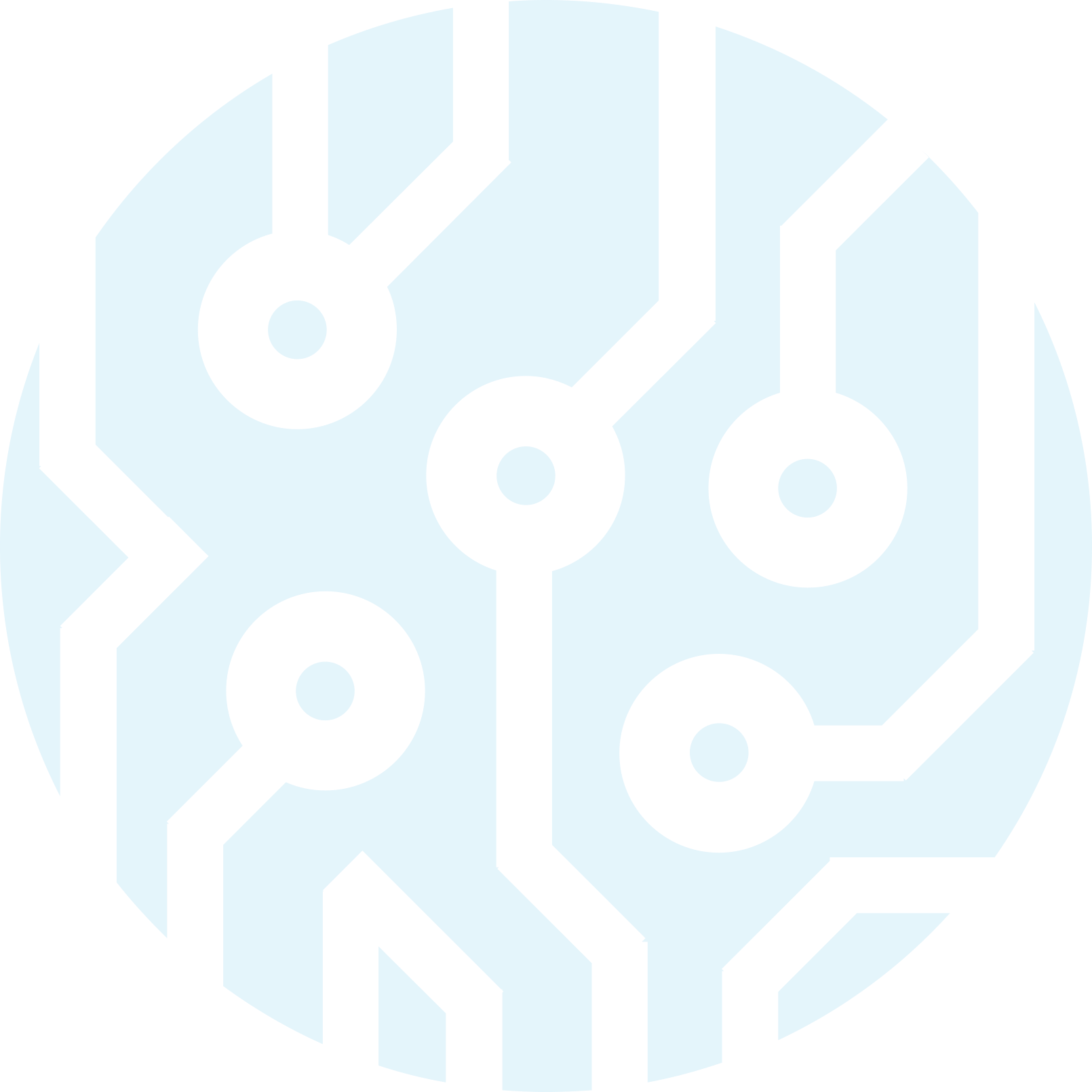 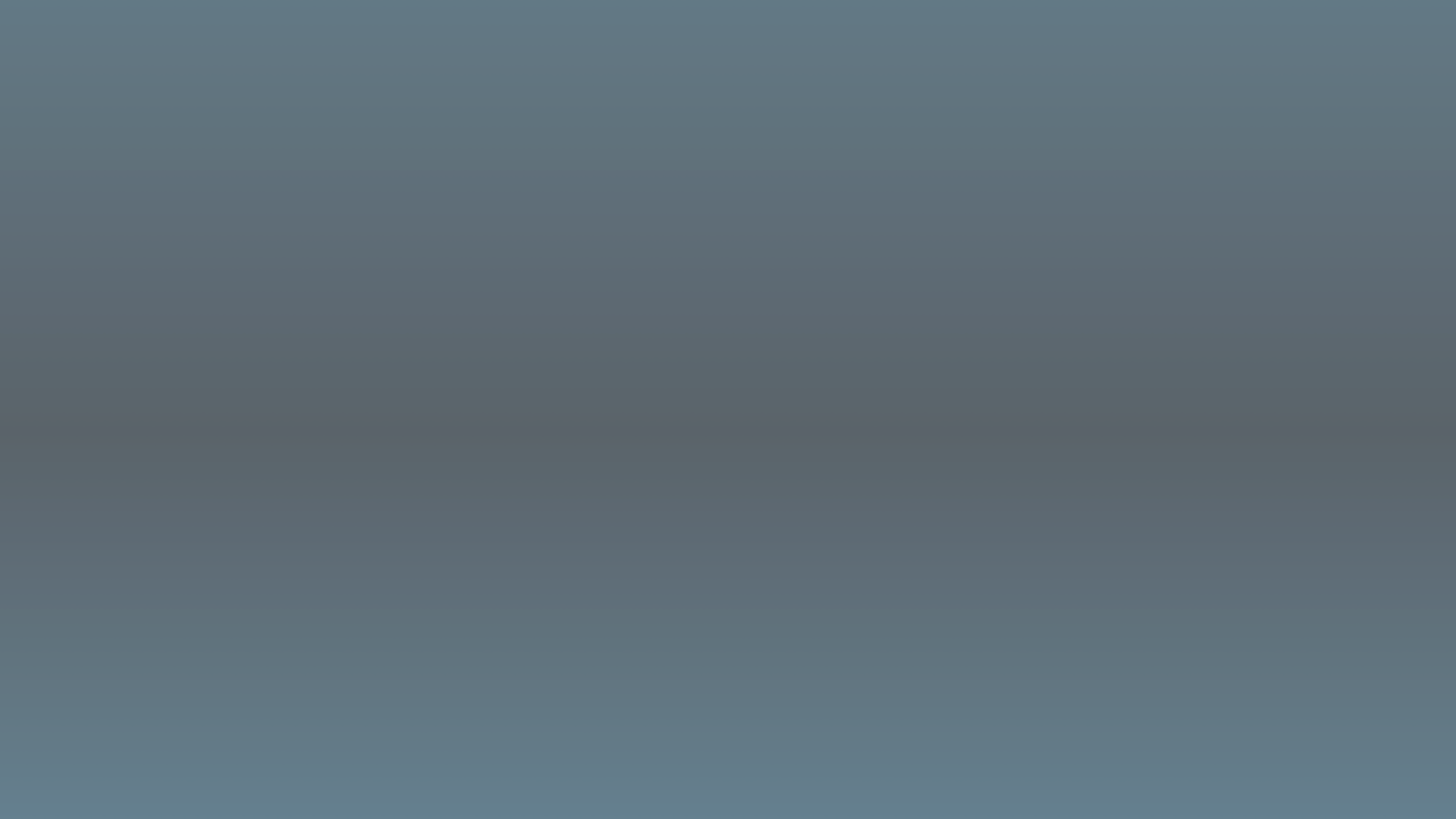 FEL ČVUT v Praze
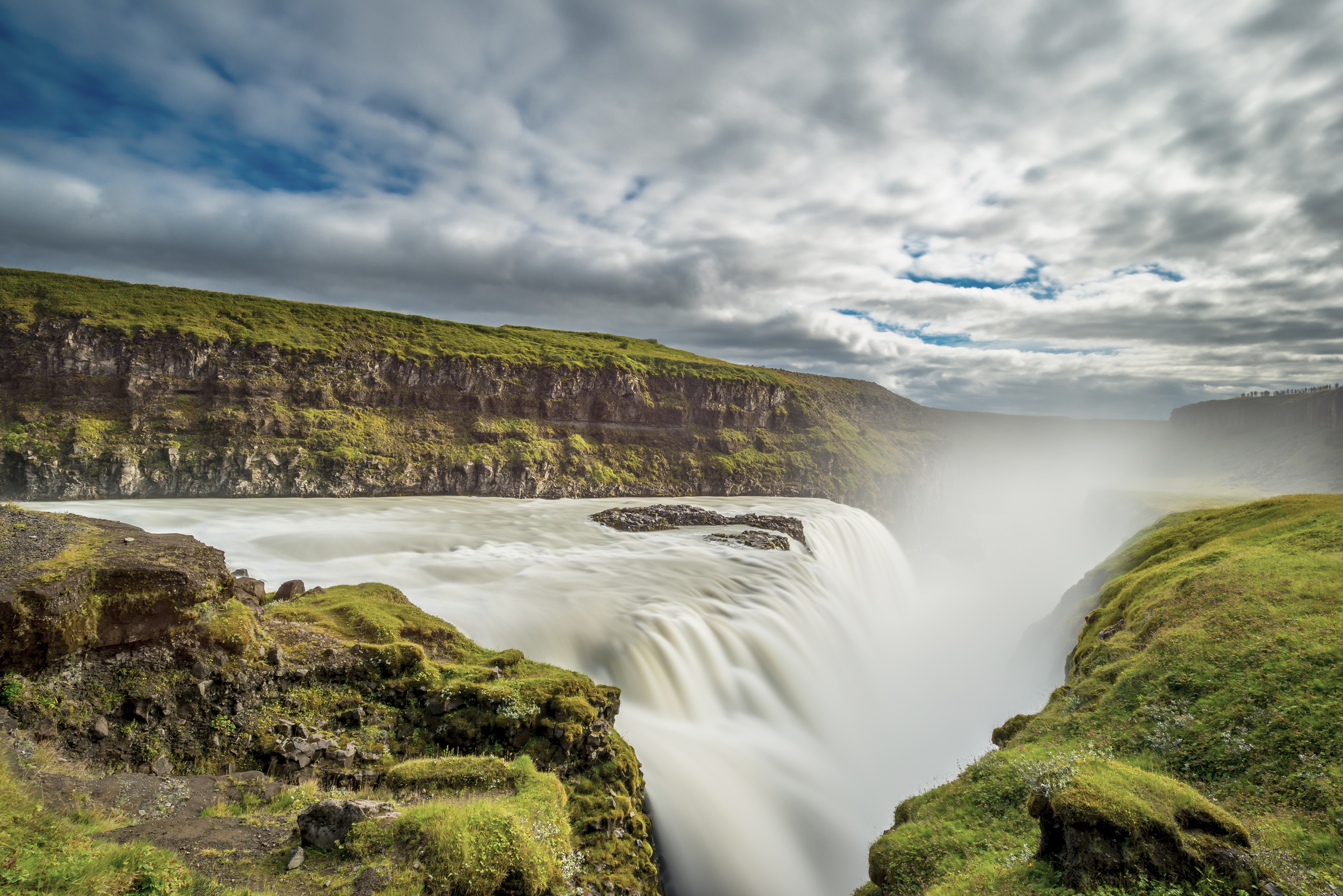 Technologická olympiáda 2025
28.3.2025